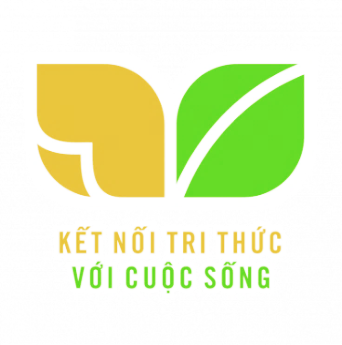 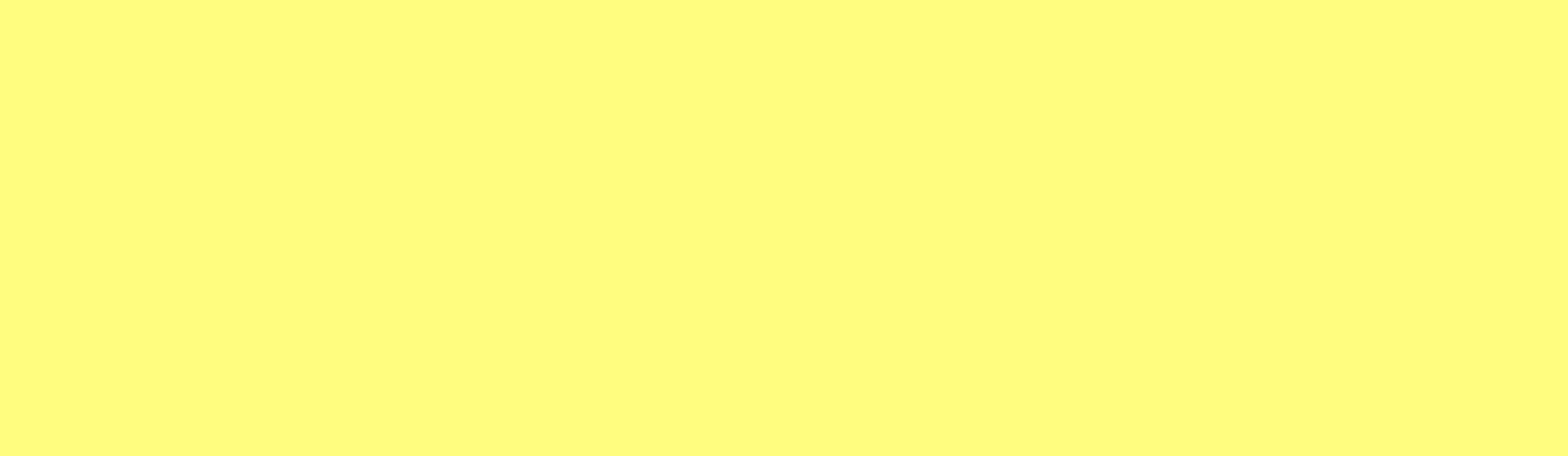 TOÁN
2
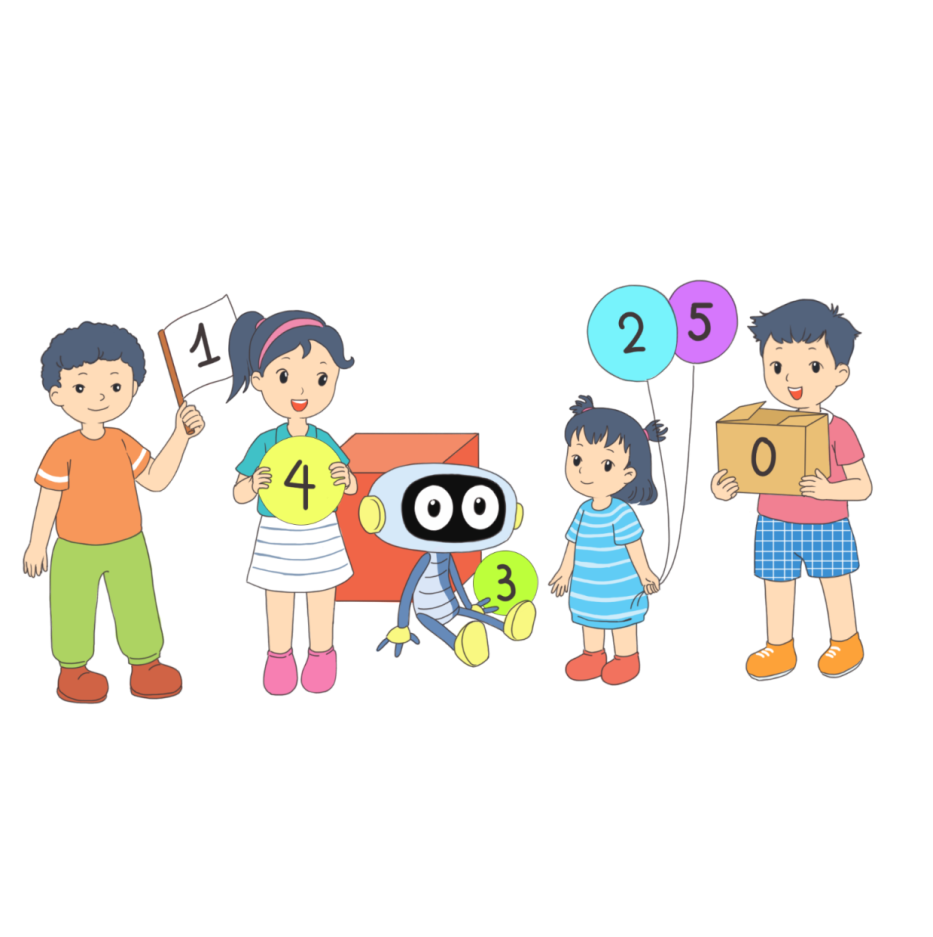 [Speaker Notes: Tác giả bộ ppt Toán + TV2: Phan Thị Linh – Đà Nẵng
Sđt lh: 0916.604.268
+ Zalo: 0916.604.268
+ Facebook cá nhân: https://www.facebook.com/nhilinh.phan/
+ Nhóm chia sẻ tài liệu: https://www.facebook.com/groups/443096903751589
Hãy liên hệ chính chủ sản phẩm để được hỗ trợ và đồng hành trong suốt năm học nhé!]
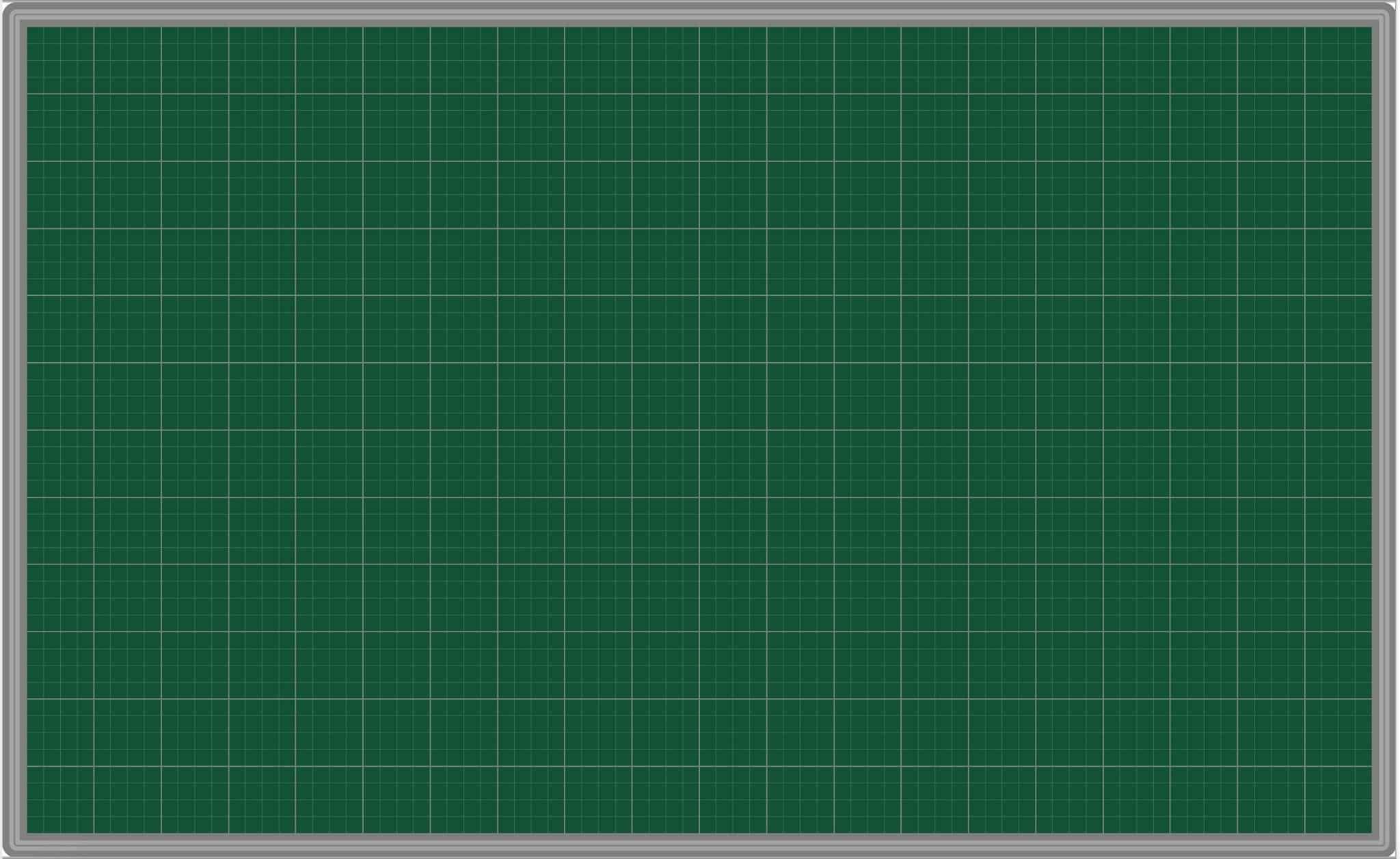 Thứ hai ngày 7 – 3 - 2022
Toán
So sánh các số tròn trăm, tròn chục (tiết 2)
Bài 2:
Các số theo thứ tự từ lớn đến bé là: 350, 300, 270, 210.
Bài 3:
Các số theo thứ tự từ  bé đến lớn là: 240, 420, 600, 640
[Speaker Notes: Nhảy khởi động vận động theo nhạc]
CHỦ ĐỀ 10:
CÁC SỐ TRONG PHẠM VI 1 000
BÀI 50SO SÁNH CÁC SỐ TRÒN TRĂM, TRÒN CHỤC
(Tiết 2)
[Speaker Notes: Tác giả bộ ppt Toán + TV2: Phan Thị Linh – Đà Nẵng
Sđt lh: 0916.604.268
+ Zalo: 0916.604.268
+ Facebook cá nhân: https://www.facebook.com/nhilinh.phan/
+ Nhóm chia sẻ tài liệu: https://www.facebook.com/groups/443096903751589
Hãy liên hệ chính chủ sản phẩm để được hỗ trợ và đồng hành trong suốt năm học nhé!]
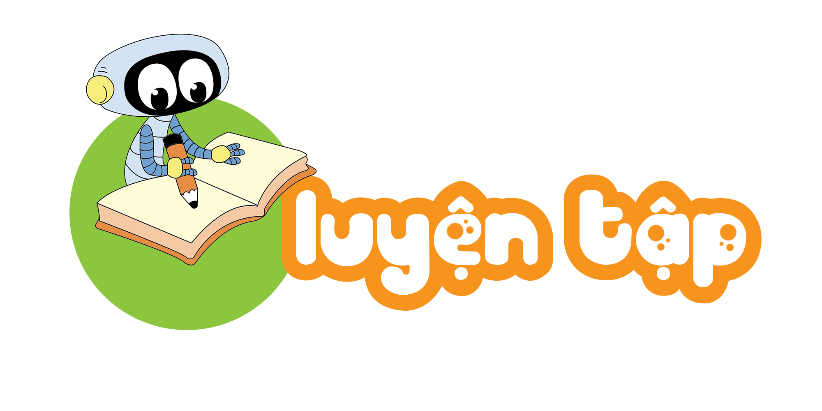 S/48
[Speaker Notes: Tác giả bộ ppt Toán + TV2: Phan Thị Linh – Đà Nẵng
Sđt lh: 0916.604.268
+ Zalo: 0916.604.268
+ Facebook cá nhân: https://www.facebook.com/nhilinh.phan/
+ Nhóm chia sẻ tài liệu: https://www.facebook.com/groups/443096903751589
Hãy liên hệ chính chủ sản phẩm để được hỗ trợ và đồng hành trong suốt năm học nhé!]
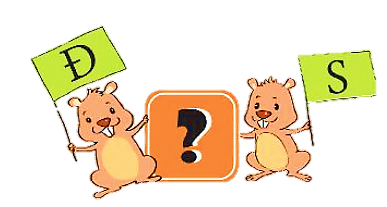 1
Đ, S ?
700  <  900				520  =  250
890  >  880				270  <  720
190  =  190				460  >  640
?
?
?
?
?
?
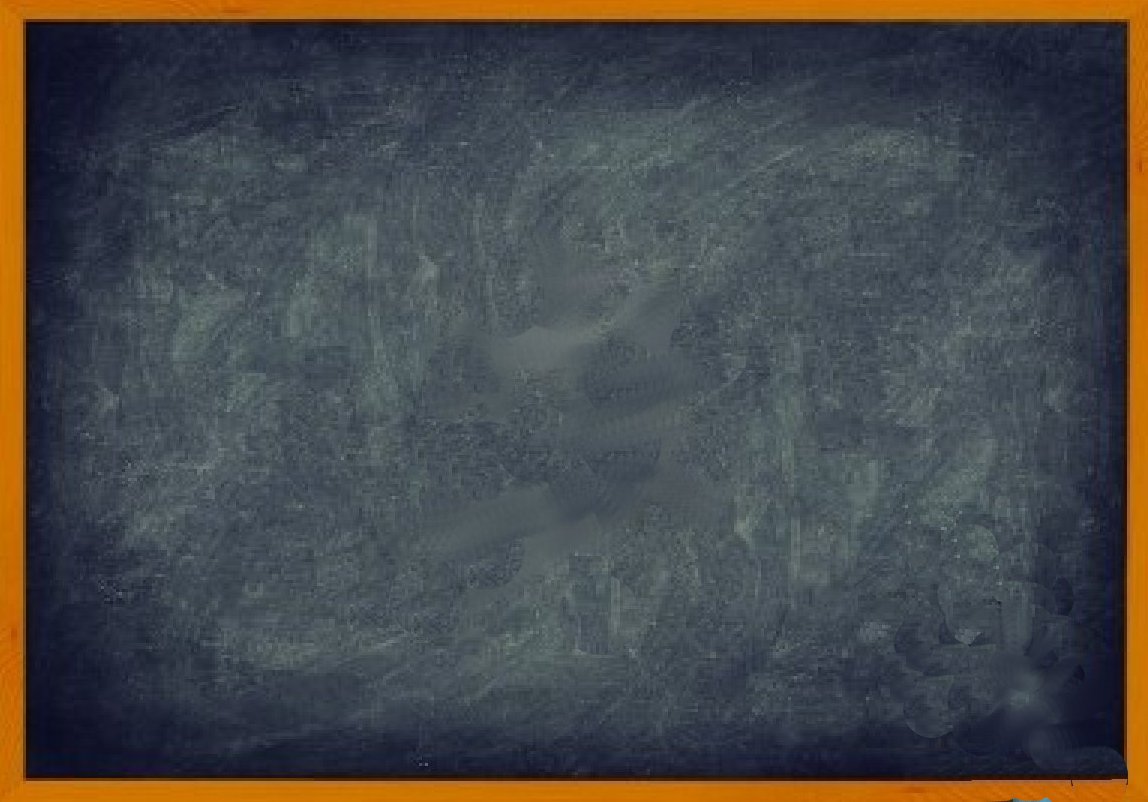 VƯỢT QUA THỬ THÁCH 
CỦA PHÙ THUỲ
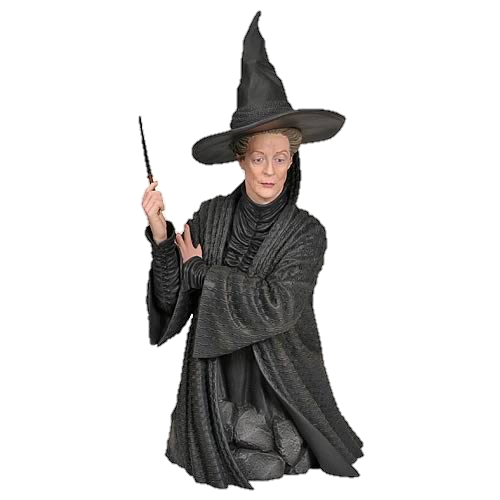 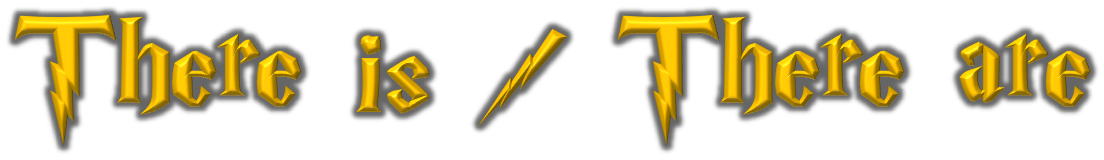 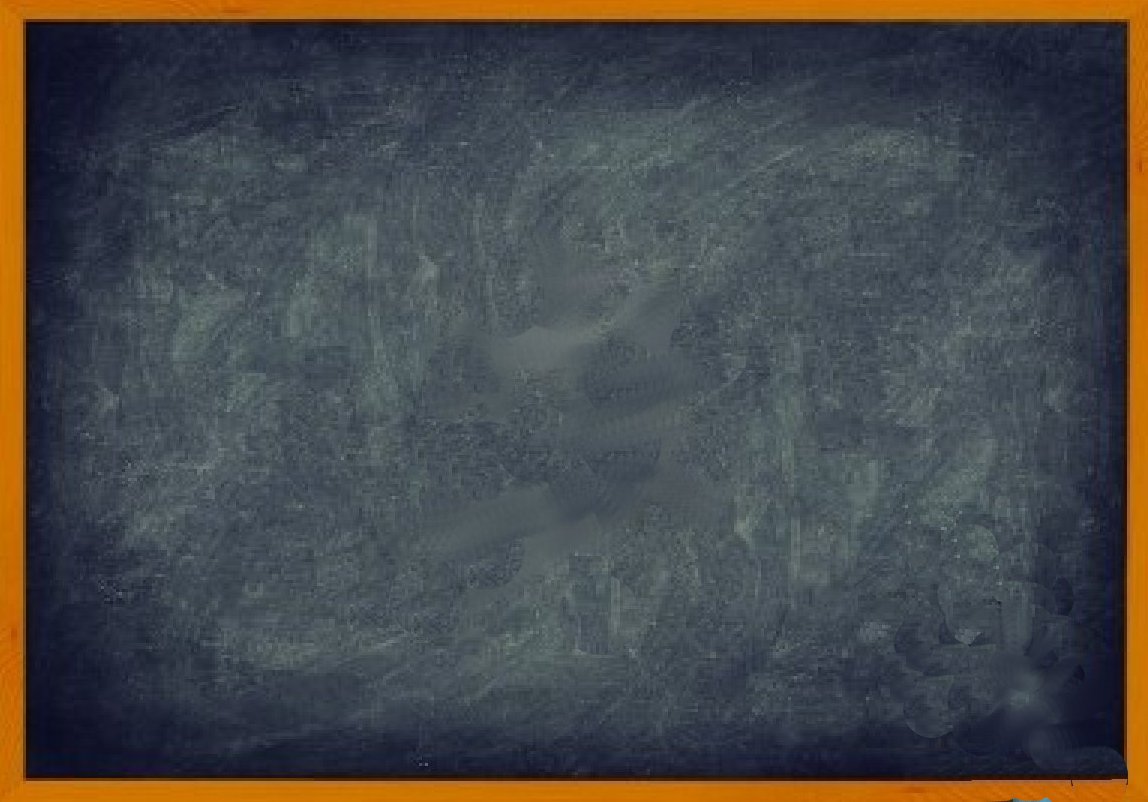 700  <  900
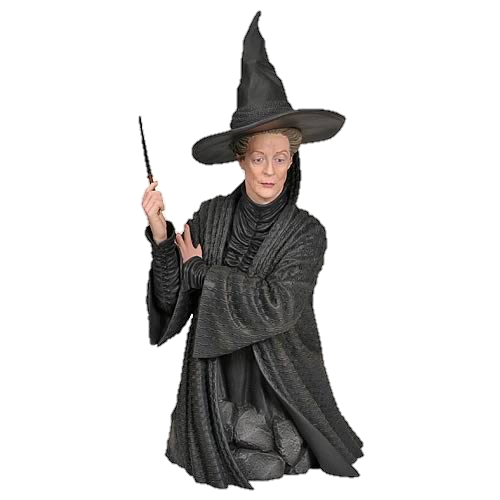 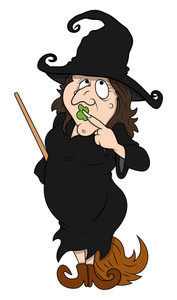 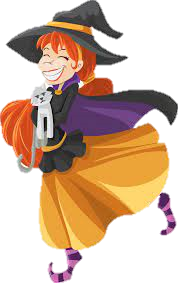 Đ
S
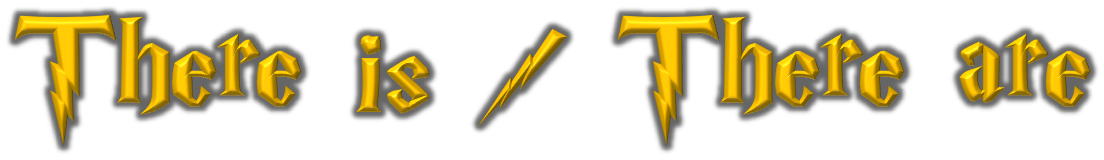 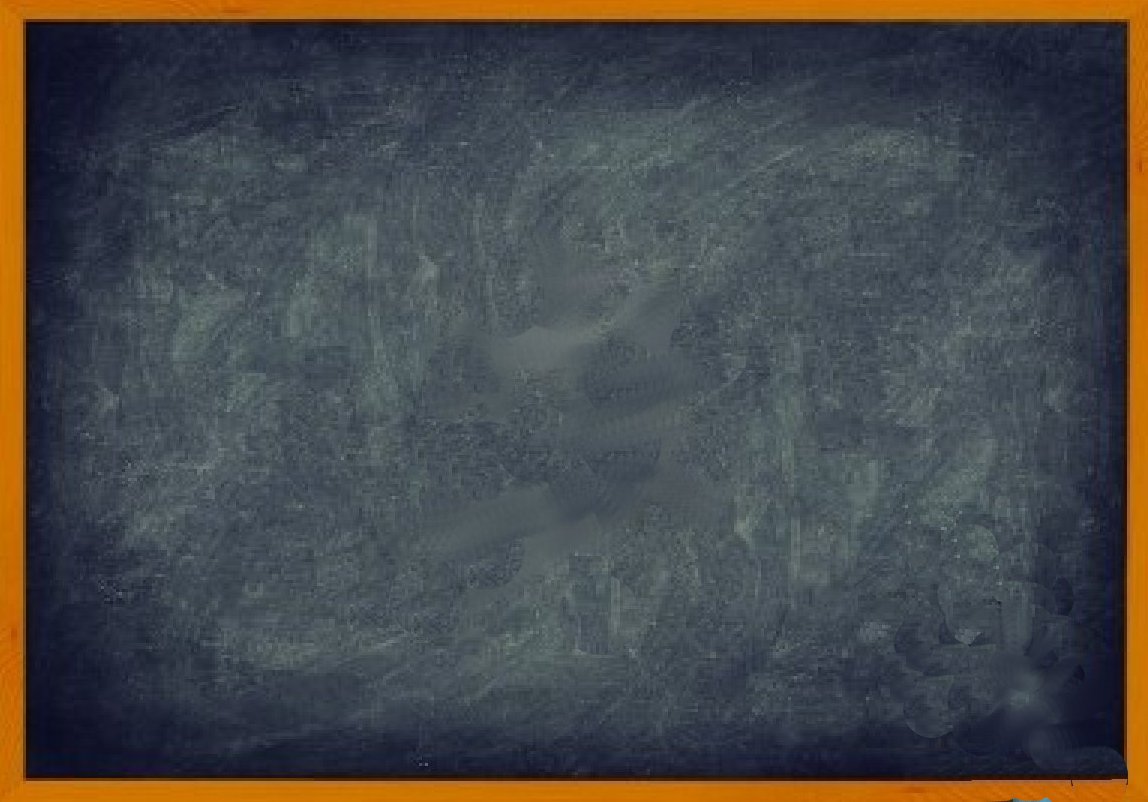 890  >  880
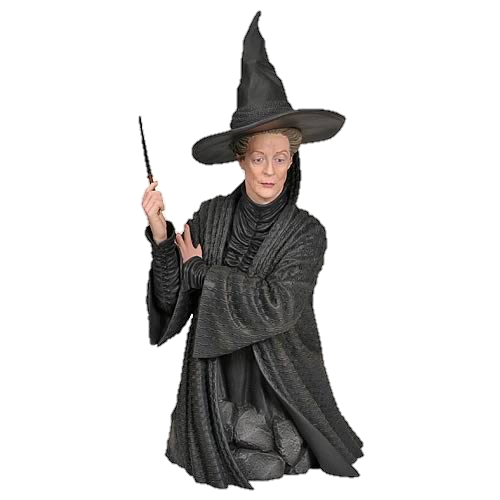 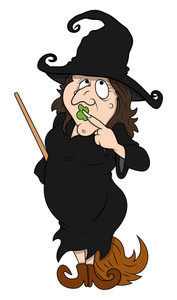 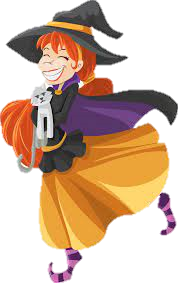 Đ
S
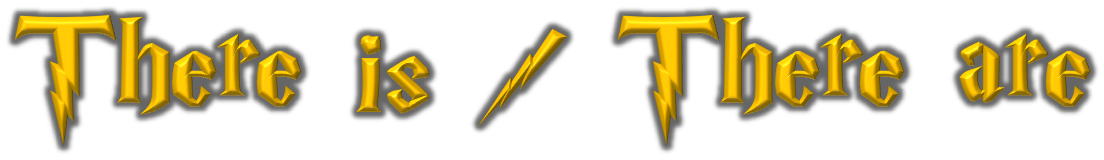 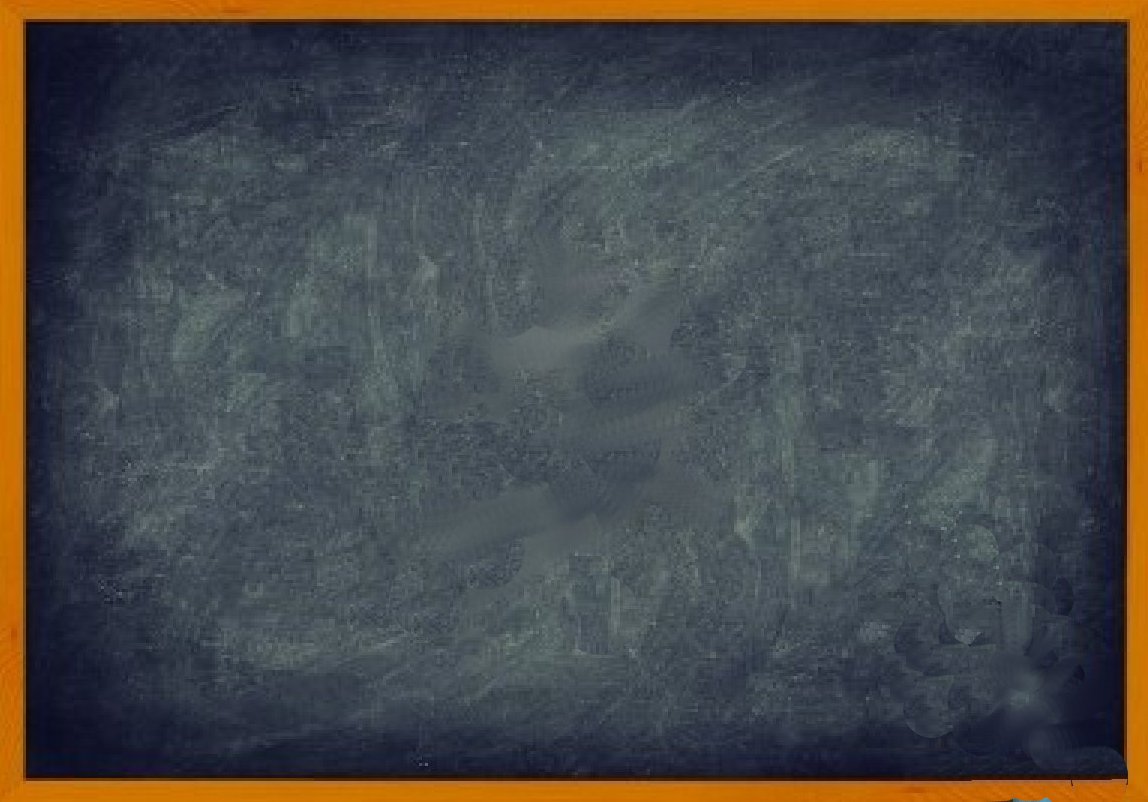 190  =  190
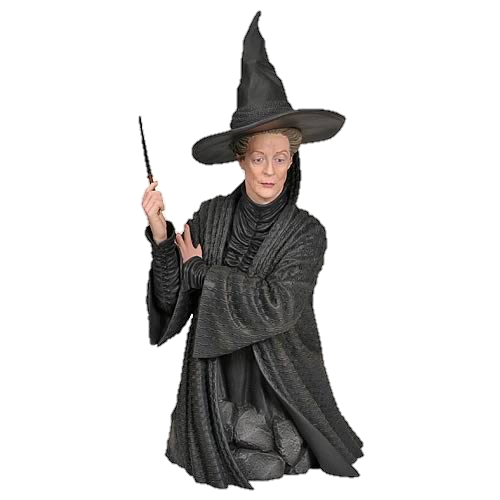 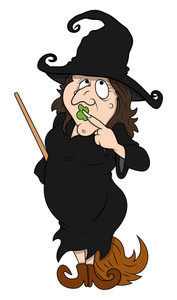 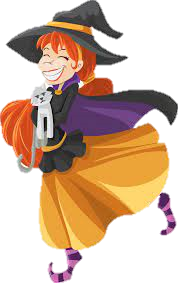 S
Đ
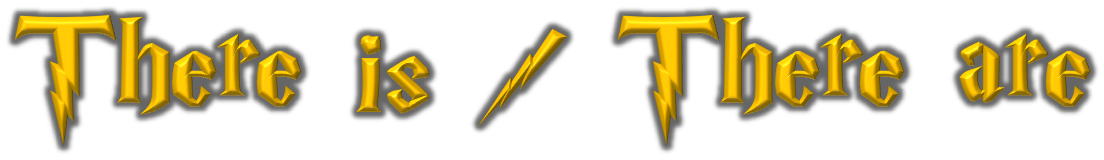 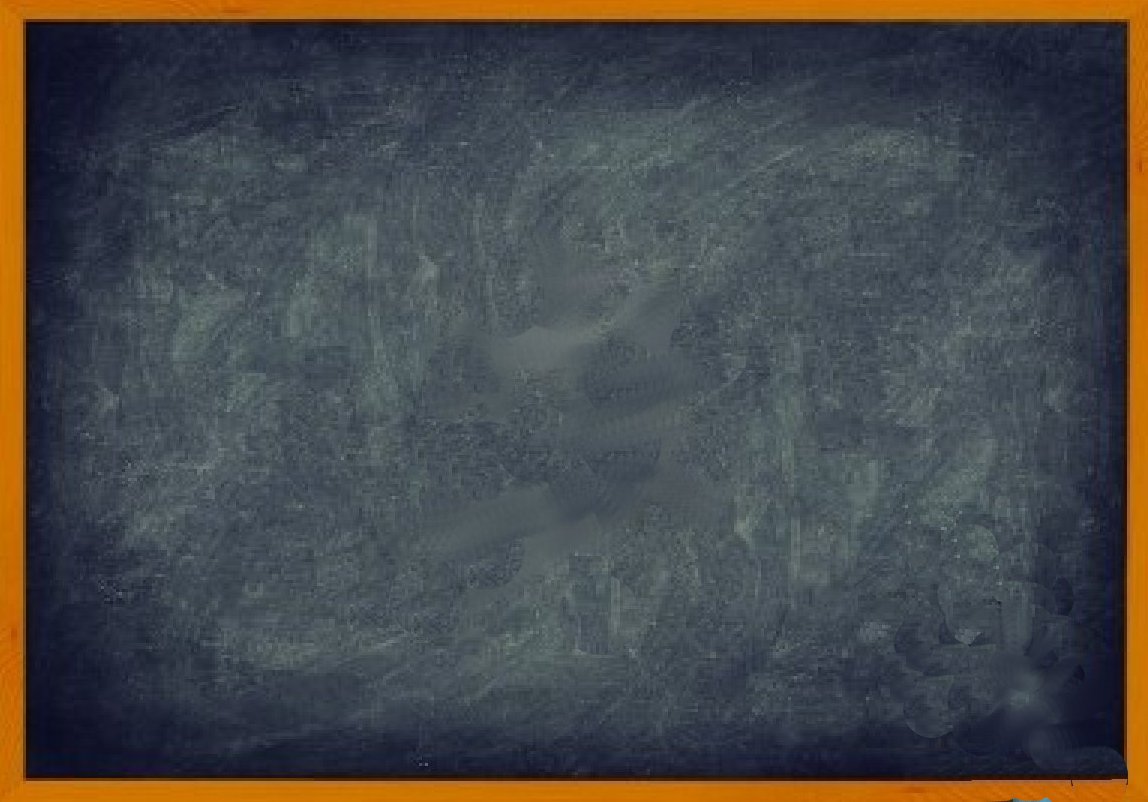 520  =  250
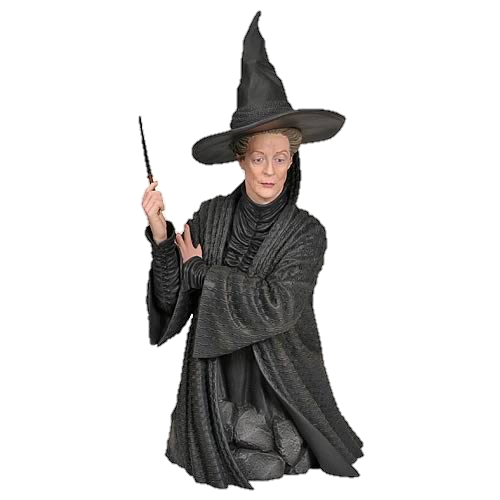 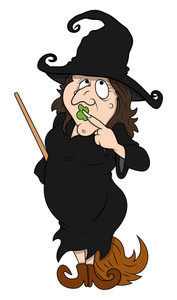 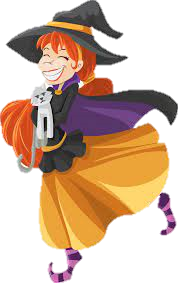 Đ
S
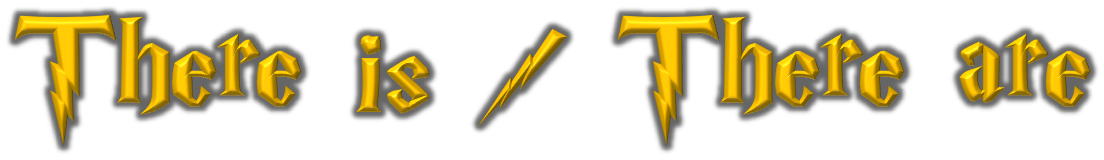 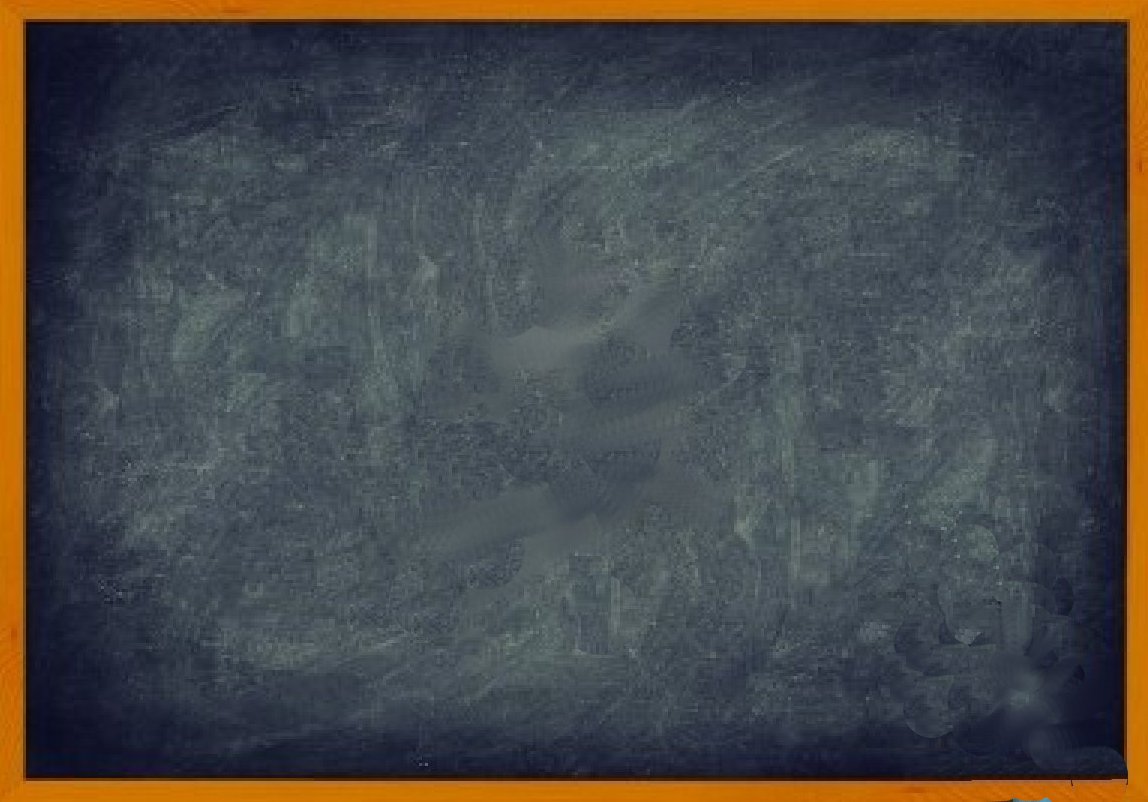 270  <  720
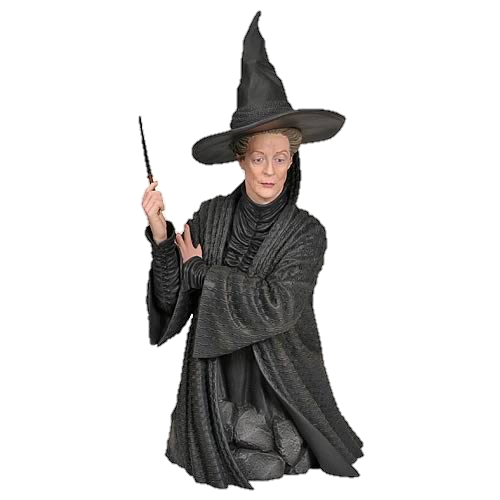 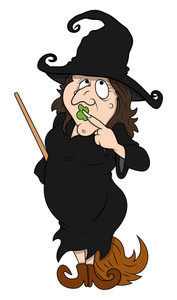 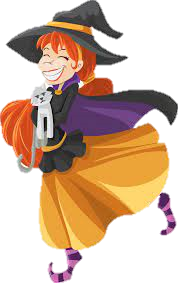 S
Đ
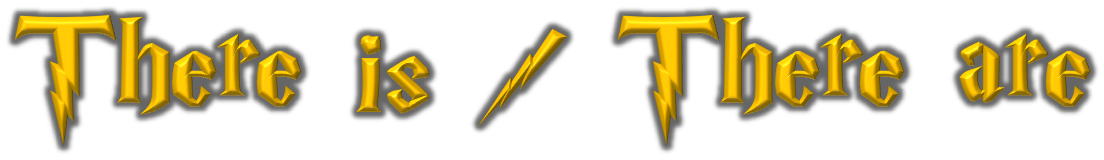 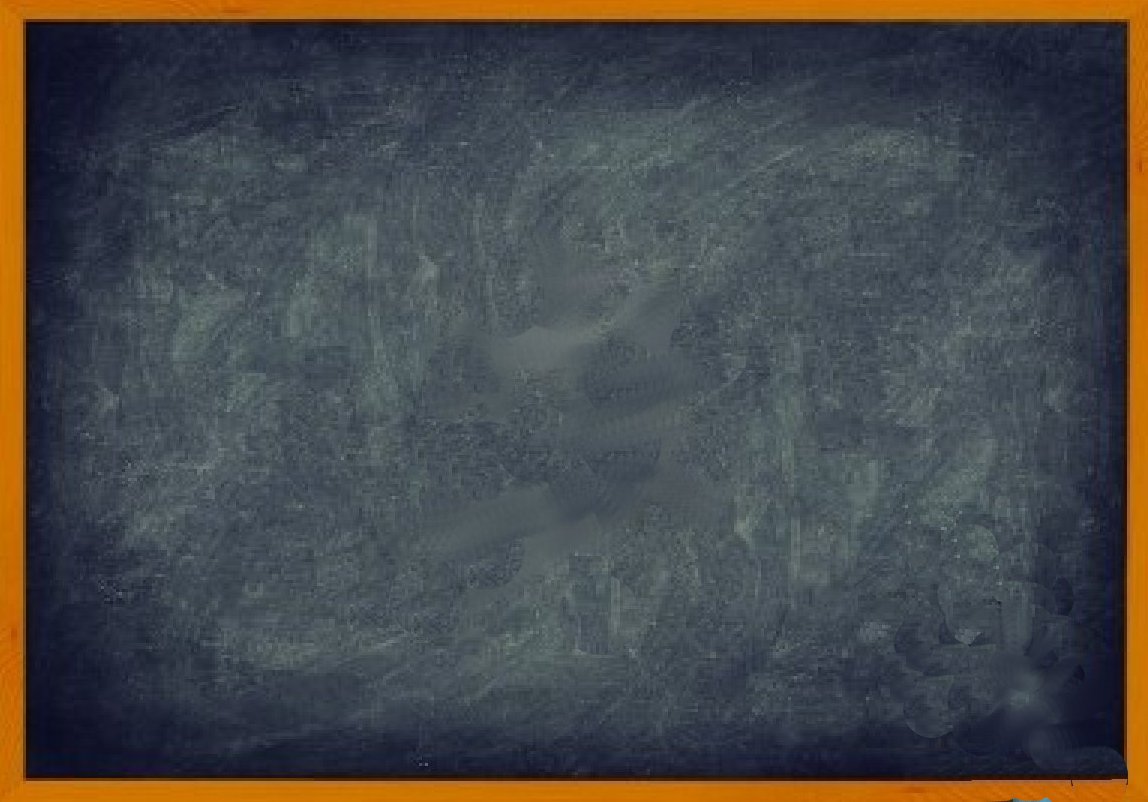 460  >  640
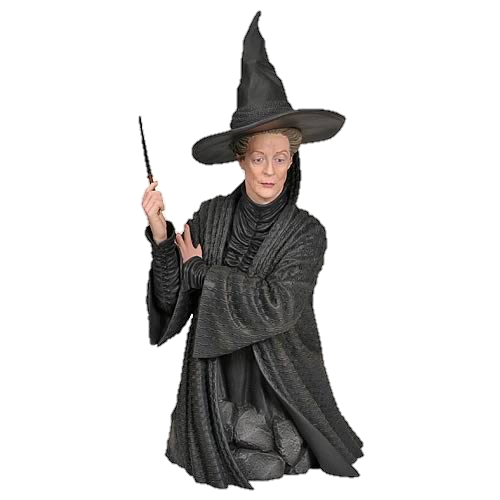 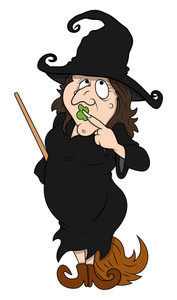 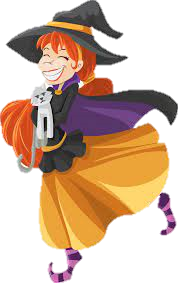 Đ
S
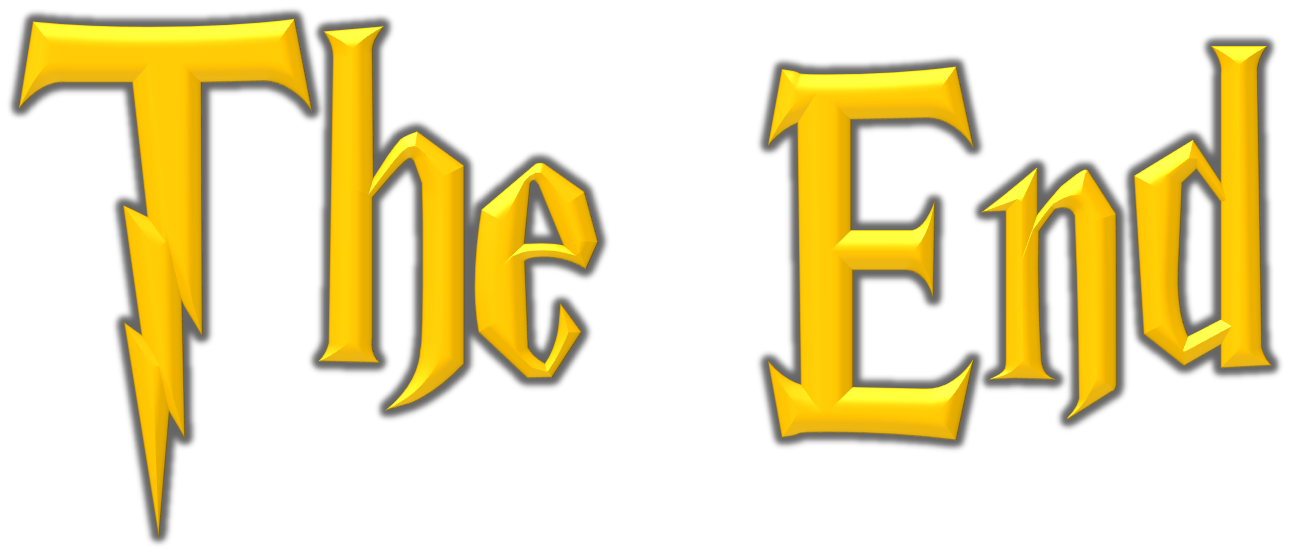 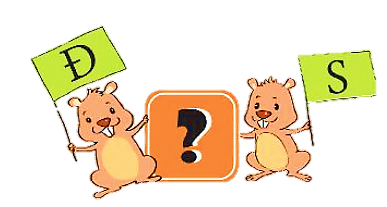 1
Đ, S ?
700  <  900				520  =  250
890  >  880				270  <  720
190  =  190				460  >  640
?
?
Đ
S
?
?
Đ
Đ
?
?
Đ
S
[Speaker Notes: Sau khi chơi xong, cho HS xem lại kết quả của bài, chốt lại cho HS cách so sánh số có 3 chữ số.]
Để điền dấu đúng, con làm thế nào?
- Số nào có hàng trăm lớn hơn thì lớn hơn.
- Nếu hai số có hàng trăm bằng nhau thì số nào có hàng chục lớn hơn thì số đó lớn hơn.
2
Hãy gắn các biển số lên mỗi nhà kho để các ngôi nhà được đánh số theo thứ tự từ lớn đến bé.
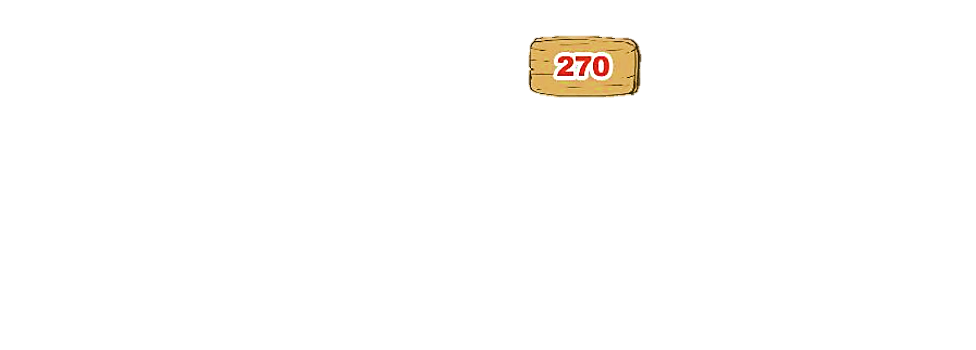 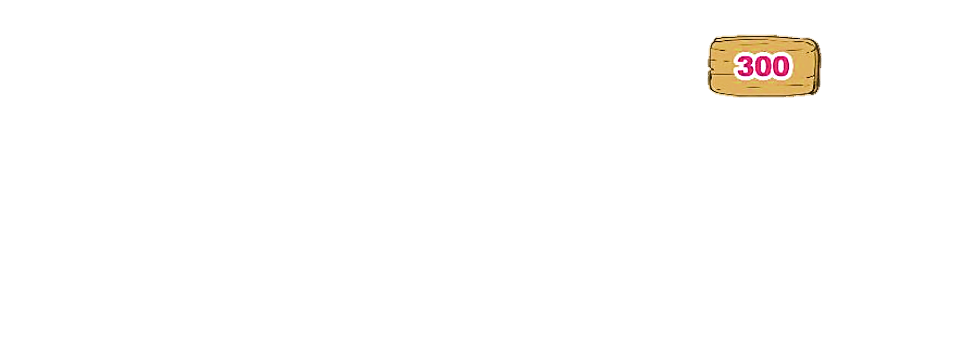 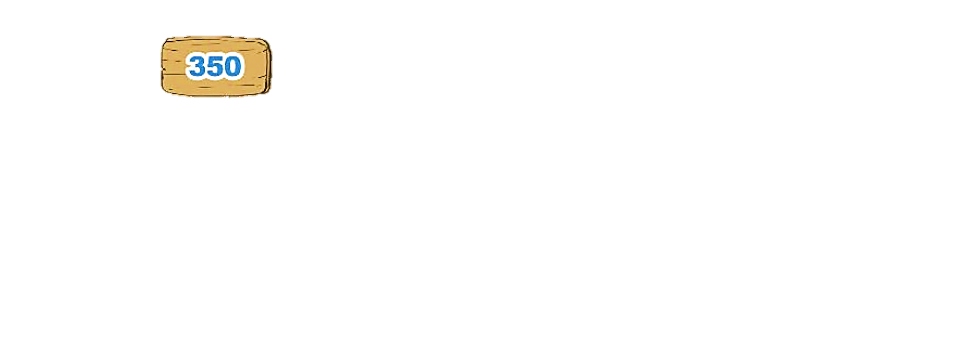 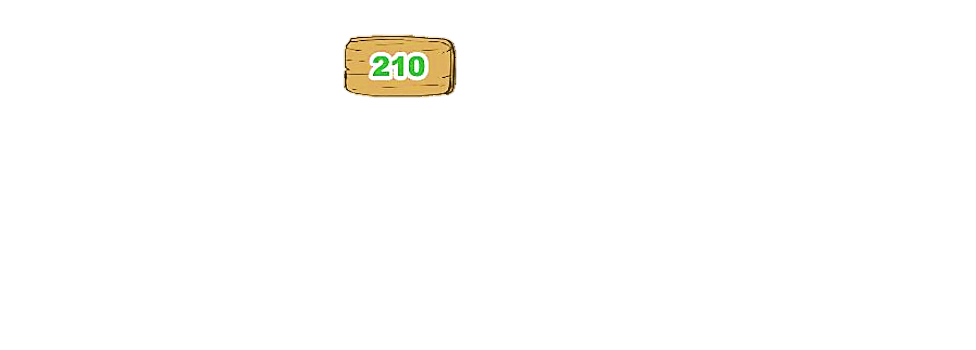 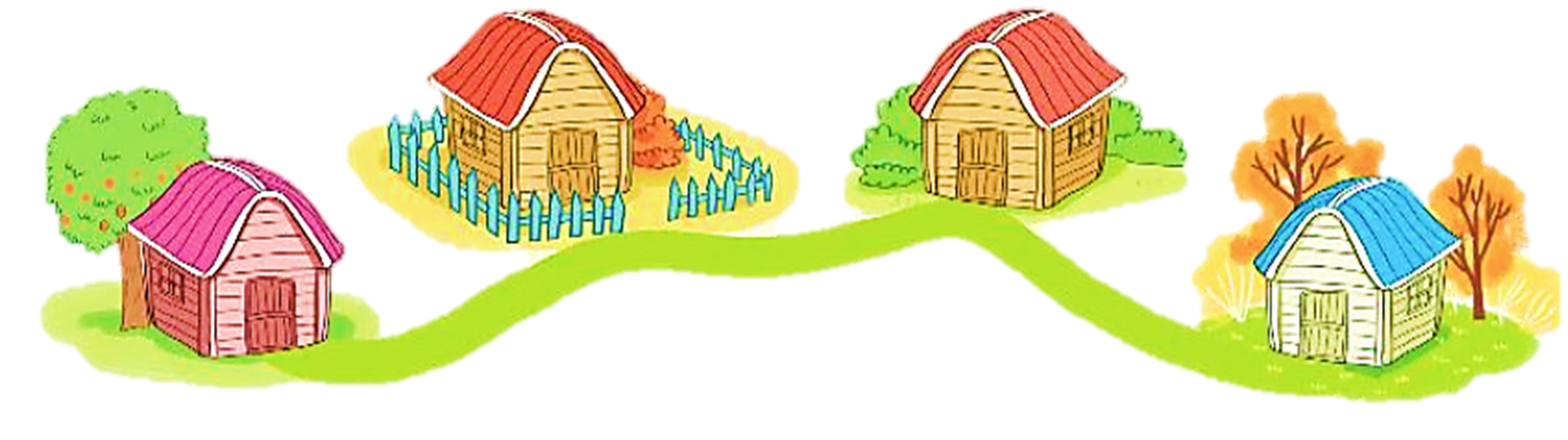 [Speaker Notes: Click vào từng biển số để nó di chuyển]
Để làm đúng bài 2, con làm thế nào?
-Bước 1: Xác định số
-Bước 2: So sánh số nào có hàng trăm lớn hơn thì lớn hơn. Nếu hai số có hàng trăm bằng nhau thì số nào có hàng chục lớn hơn thì số đó lớn hơn.
-Bước 3: Gắn số lần lượt theo thứ tự từ lớn đến bé.
3
Rô- bốt cần đổi chỗ hai tảng đá nào để các số theo thứ tự từ bé đến lớn?
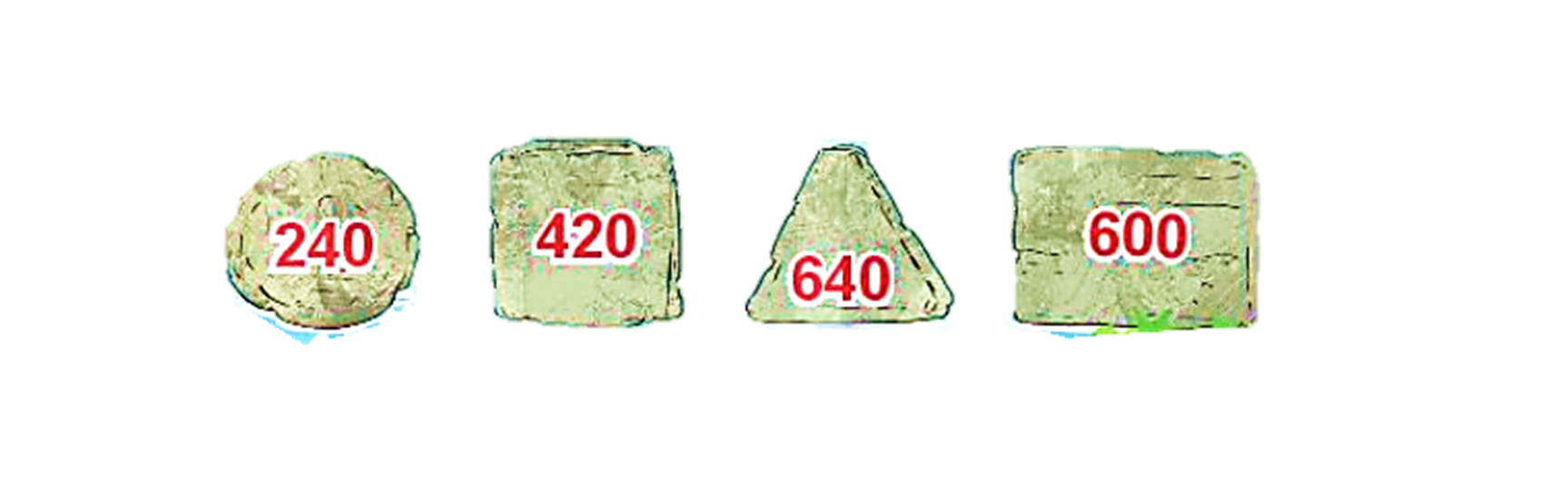 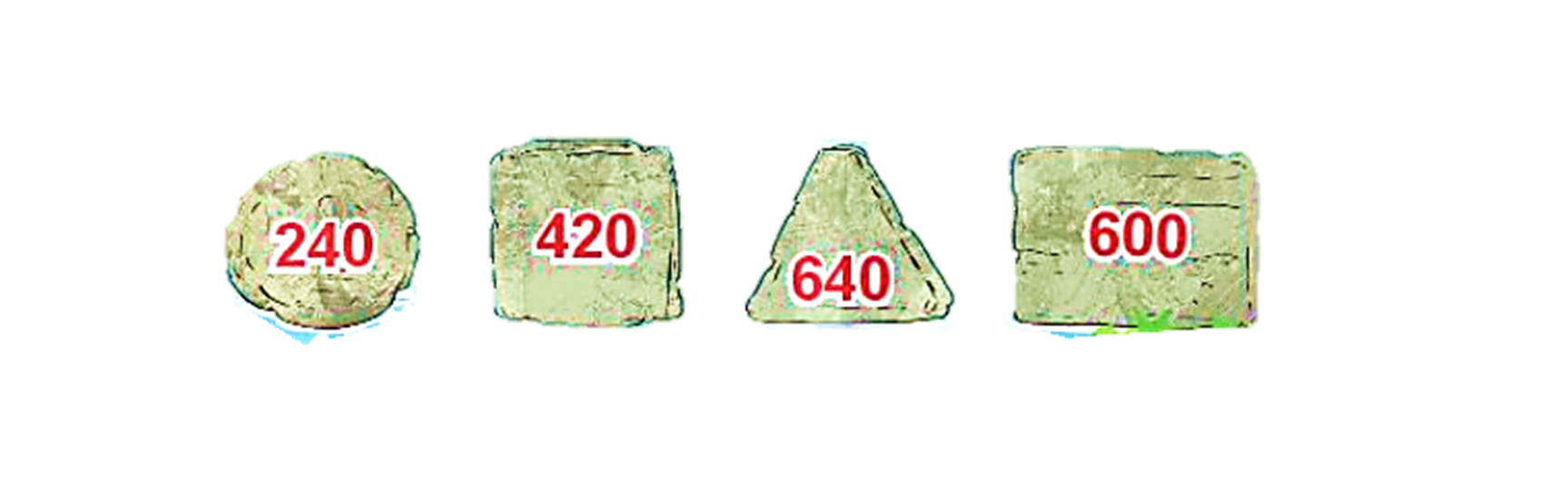 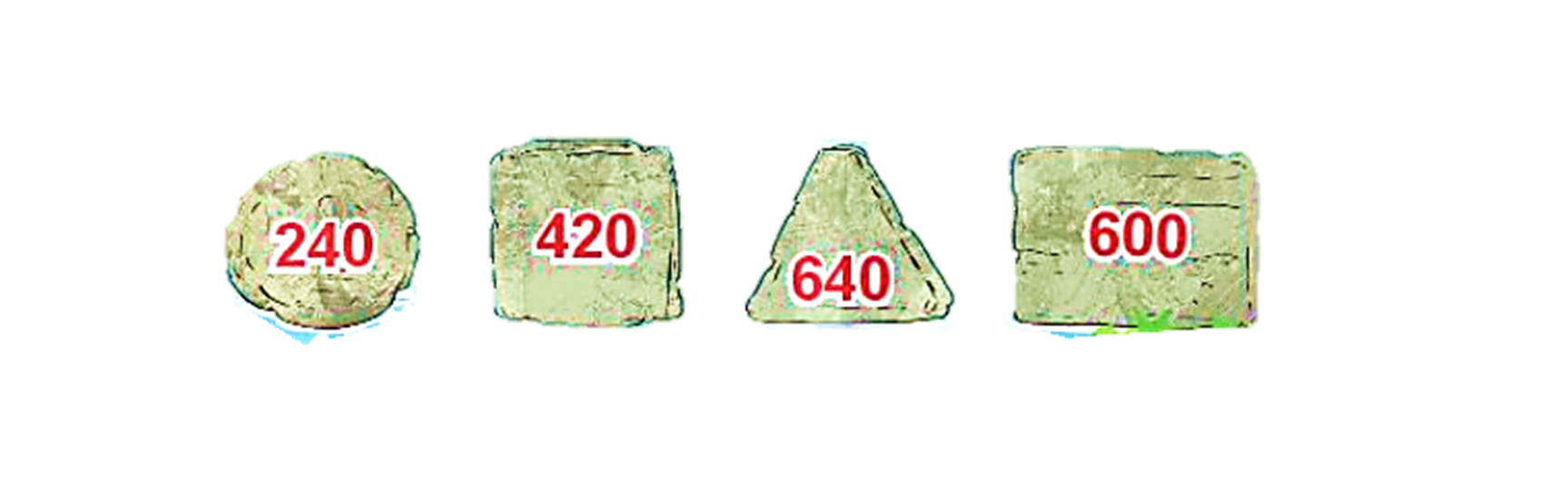 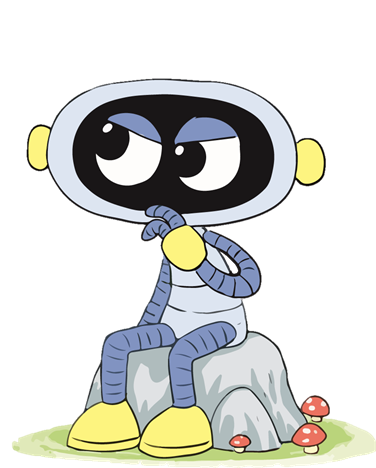 Để làm đúng bài 3 con dựa vào đâu?
Cách so sánh các số tròn trăm và tròn chục
4
a) Tìm số lớn nhất ghi trong các toa tàu.
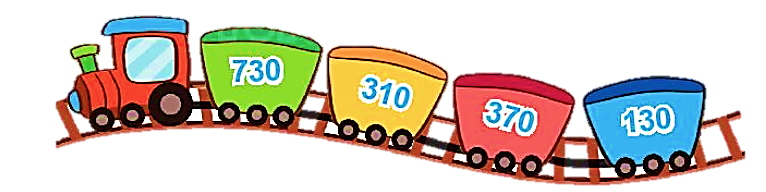 b) Đổi chỗ hai toa tàu để được các toa ghi các số theo thứ tự từ bé đến lớn.
Để làm đúng bài 4, con làm thế nào?
-Bước 1: Quan sát số trên mỗi toa tàu.
-Bước 2: So sánh các số tròn trăm, tròn chục để tìm số lớn nhất.
-Bước 3: Đổi chỗ 2 toa tàu để đúng thứ tự từ bé đến lớn.
Các bạn gấu có cân nặng là: 480 kg, 400 kg và 540kg. Dựa vào hình vẽ, tìm cân nặng của mỗi bạn gấu.
5
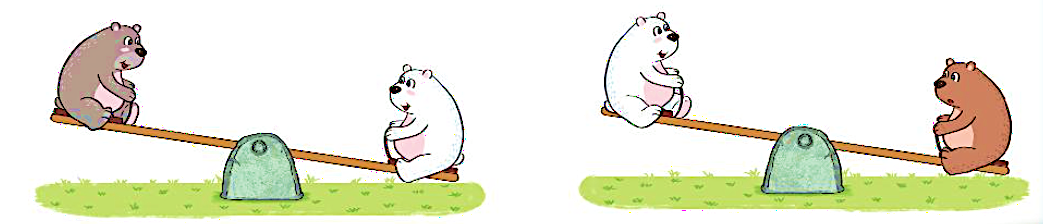 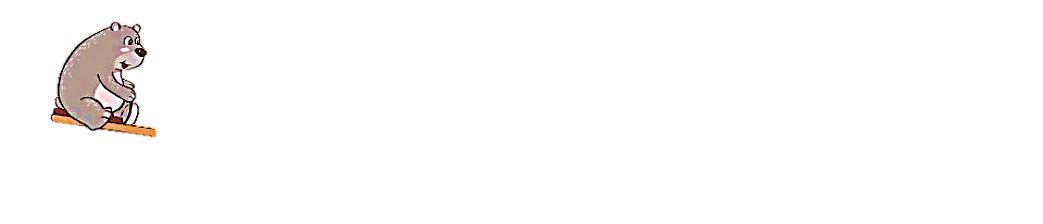 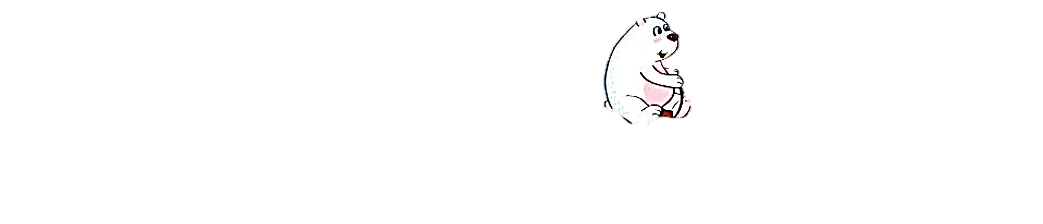 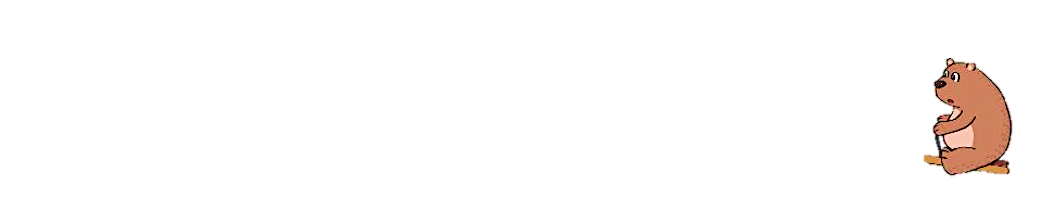 480 kg
540 kg
400 kg
nhẹ hơn
nhẹ hơn
[Speaker Notes: Click vào các ô vuông để ra đáp án]
Làm thế nào để tìm được cân nặng cho mỗi bạn gấu?
Quan sát hình vẽ để tìm xem bạn gấu nào nặng nhất, bạn nào nặng vừa và bạn nào nhẹ nhất.
-  Điền cân nặng phù hợp dựa vào cách so sánh các số tròn trăm và tròn chục.
CỦNG CỐ Đâu là các số tròn trăm?
200
700
690
400
800
710
DẶN DÒ
Hoàn thành bài
Chuẩn bị bài mới
Xem lại bài đã học
[Speaker Notes: Tác giả bộ ppt Toán + TV2: Phan Thị Linh – Đà Nẵng
Sđt lh: 0916.604.268
+ Zalo: 0916.604.268
+ Facebook cá nhân: https://www.facebook.com/nhilinh.phan/
+ Nhóm chia sẻ tài liệu: https://www.facebook.com/groups/443096903751589
Hãy liên hệ chính chủ sản phẩm để được hỗ trợ và đồng hành trong suốt năm học nhé!]